Template Instructions
HOW TO MAKE THIS TEMPLATE YOUR OWN
DELETE THIS SECTION ONCE YOU ARE COMFORTABLE WITH EDITING THE PROJECT WITHOUT GUIDANCE
Template Instructions
PART 1
b//   LABEL SLIDE

All the text on the template slides can be directly edited by clicking on the specific text.
Replace the background image by right-clicking on the current image and selecting Format Background’. Follow the prompts on the pop-up menu. For a extensive selection of royalty-free stock images, visit one of the following stock image websites:Negative SpacePic JumboKaboompicsPexelsFreepik
a//   MAIN TEMPLATE

Access the Slide Master by selecting View  > Slide Master. Select the top slide on the panel to the left hand side of your screen. From this menu you will be able to add or remove elements from the main template design as well as edit elements such as the company name placeholder, date format and page number found in the footer of the template. When you are done editing in the Slide Master view, click on Close Master View on the top task bar.
c//   CONTENT SLIDES

All the text on the content slides can be directly edited by clicking on the specific text.
Icons can be replaced to meet your specific need. To change an icon, simply right-click on the icon and select Change Graphic from the pop-up menu. Choose From Icons. This option will take you to PowerPoint’s built-in Icon Library where you can select a new icon from their wide variety of themes. Click on Insert Icon to replace. You can change icon styles and colours by simply clicking on them to enter the style menu.
DELETE THIS SLIDE ONCE YOU ARE COMFORTABLE WITH EDITING THE PROJECT WITHOUT GUIDANCE
15 May 2020
|   2
Template Instructions
PART 2
e//   SAVING YOUR PROJECT

Make sure to save this template under a file domain of your choice on your own computer or flash drive. Go to File > Save As  and choose a domain and file name before clicking on Save. From here onwards you can save by pressing Ctrl + S on your keyboard as a shortcut. Save in regular intervals to avoid losing any important data in the event of a software failure. 
To save your final presentation in PDF format, go to File > Save As and then, in the drop-down menu, choose the PDF format and then click on Save.
d//   SLIDE LAYOUTS

New slides can be inserted into this template by selecting New Slide on the task bar and picking the most appropriate layout.
Add, duplicate or delete slides by right-clicking on their thumbnail preview to the left of your screen and selecting the action that you wish to perform.
Slides can be re-arranged by clicking and dragging their thumbnails up or down on the layout sequence.
The page numbering will automatically be updated when slides are added or removed to your presentation.
f//   TROUBLESHOOTING

This template was created for you to merely copy infographics or visual elements from or to be able to use as a whole by adding or removing slides to meet your individual needs. In the case of a slide formatted to a point where the fonts and colours have been changed and moved too far from the original look, you can reset the slide to the original formatting by clicking on Reset in the Slides Section of the Home toolbar.
DELETE THIS SLIDE ONCE YOU ARE COMFORTABLE WITH EDITING THE PROJECT WITHOUT GUIDANCE
15 May 2020
|   3
Employee Motivation Process
GOAL DIRECTED
BEHAVIOR
NEED
SATISFACTION
MOTIVATION
NEED
Poor morale shows up through
Rising
employee
grievances
Employee
Turnover
Failing
Productivity
Absenteeism
Strikes
YOUR COMPANY NAME
15 May 2020
|   5
Expectancy Theory (VROOM’S)
Can I perform the task?
Is the reward worth the effort?
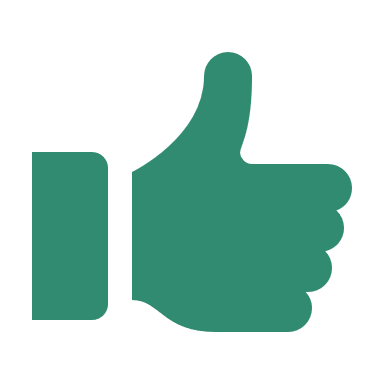 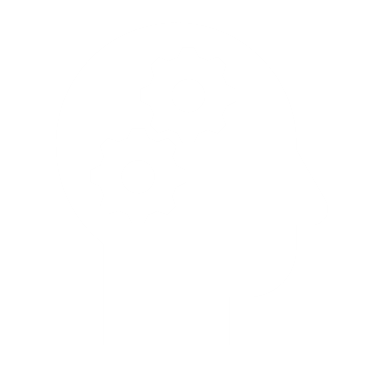 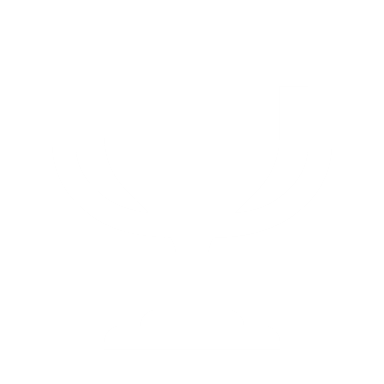 YES
YES
Motivated
NO
NO
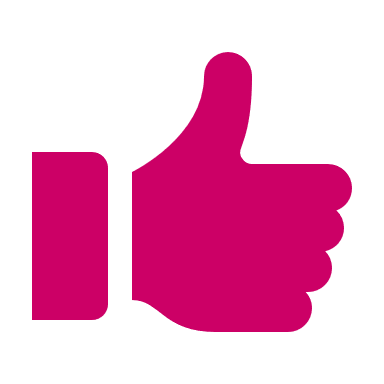 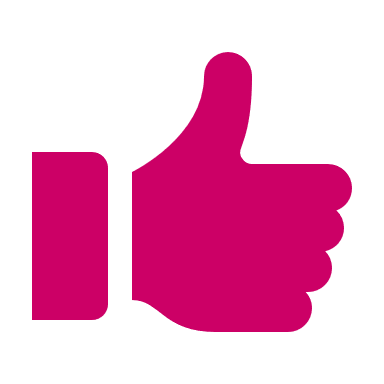 Not Motivated
Not Motivated
YOUR COMPANY NAME
15 May 2020
|   6
Tuckman Team Development Model
Performing
Leader delegates and overseas
Norming
Leader facilities
Effectiveness
Storming
Leaders mediates and focuses
Forming
The leaders goal is to make the team self reliant and then move on.
Team is dependent on the leader
Time
YOUR COMPANY NAME
15 May 2020
|   7
Ulrich’s Stages of Employee Connection
x
x
=
Competence
Commitment
Connection
Productivity
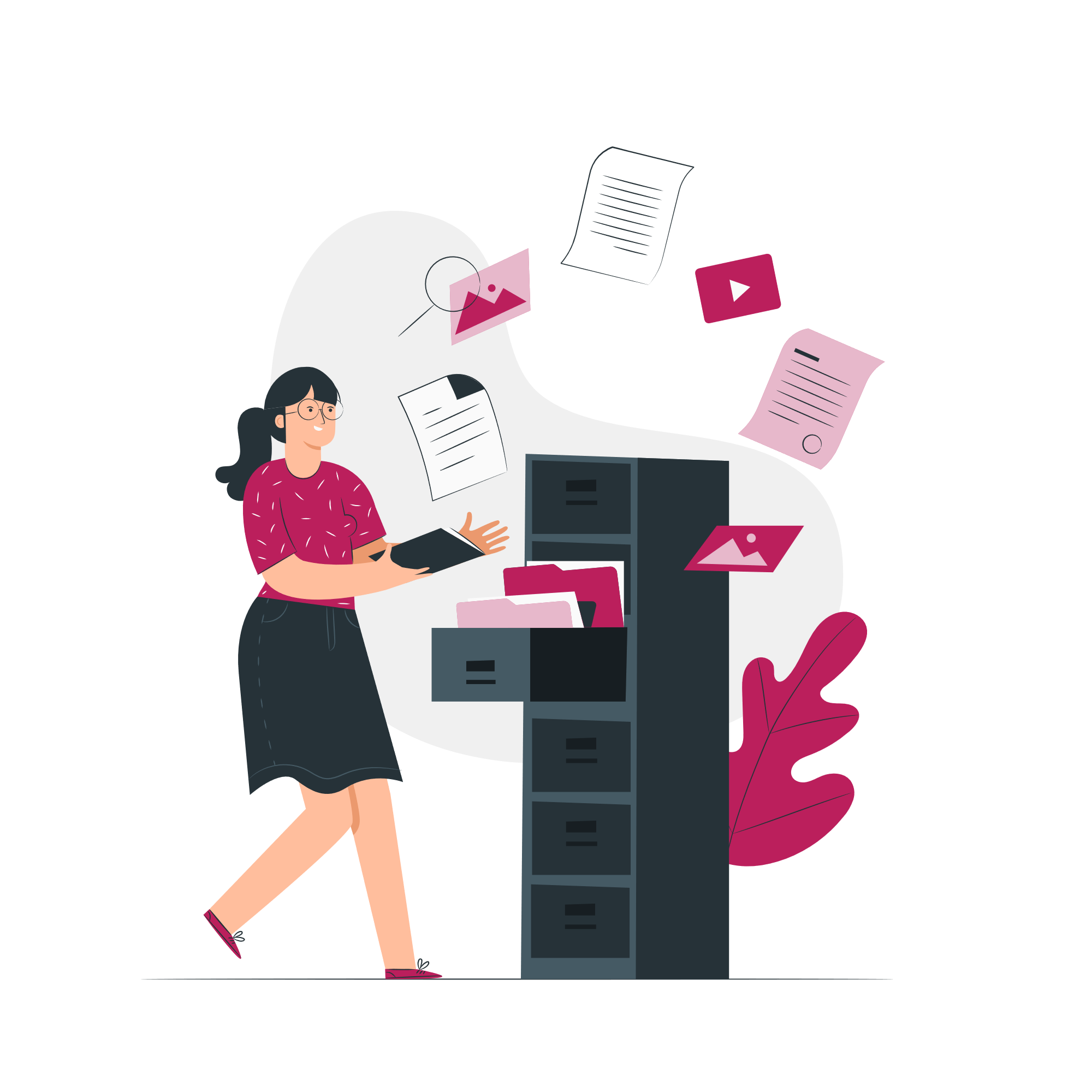 Ability to do the work
Willingness  to do the work
Finding meaning in doing the work
YOUR COMPANY NAME
15 May 2020
|   8
The 4 Contribution Stages
STAGE 1
STAGE 2
STAGE 3
STAGE 4
Dependently
Independently
Through Others
Strategically
Willingly accepts supervision
Demonstrates competence on a portion of a larger project
Performs effectively on detailed and routine tasks
Shows directed creativity and initiative
Performs well under time and budget pressure
Learns how “we” do things
Assumes significant responsibility
Relies on less supervision, works independently and produces results
Builds expertise
Develops credibility and a reputation
Builds a strong collegial network
Develops broader business perspective, help others understand in the broader business context and needs.
Contributes to the performance of others as a manager, mentor, or idea leader.
Represents the work group on important issues.
Builds a strong internal and external network.
Provides strategic direction
Builds organizational capability through work system and process improvement.
Exercise power for the benefit of the organization.
Sponsors and prepares future leaders.
Represents the organization to key external groups on critical strategic issues.
YOUR COMPANY NAME
15 May 2020
|   9
Maslow’s Hierarchy of Needs
Self-
Actualization
Morality, idealism, creativity, spontaneity, problem solving.
Self-esteem, confidence and achievement, respect of others.
Esteem
Friendship, partnership, family, sexual intimacy.
Love / Belonging
Security of: body, employment, resources, morality, family, health, property.
Safety
Breathing, food, water, sex, sleep, homeostasis, excretion.
Physiological
YOUR COMPANY NAME
15 May 2020
|   10
Human Resources Responsibilities
Employee recruitment and selection
Planning for staffing needs
CORE
RESPONSIBILITIES
OF HRM
Employee compensation
and benefits
Employee training and performance evaluation
Employee compensation
and benefits
YOUR COMPANY NAME
15 May 2020
|   11
Tuckman’s Model
FORMING
STORMING
NORMING
PERFORMING
Team members meet each other
Team members learn how to work together
Team starts to work and act together
Team members work hard toward goal
Team members learn about the task
Team members learn about the other members
Roles evolve into helping the team succeed
Members are flexible and help each other
All team members learn what their roles will be
Team members are more likely to express opinions
Leader’s role is blurred – everyone is focused
Leader focuses the team
YOUR COMPANY NAME
15 May 2020
|   12
Herzberg’s Theory of Motivation
Hygiene Factors
Motivational Factors
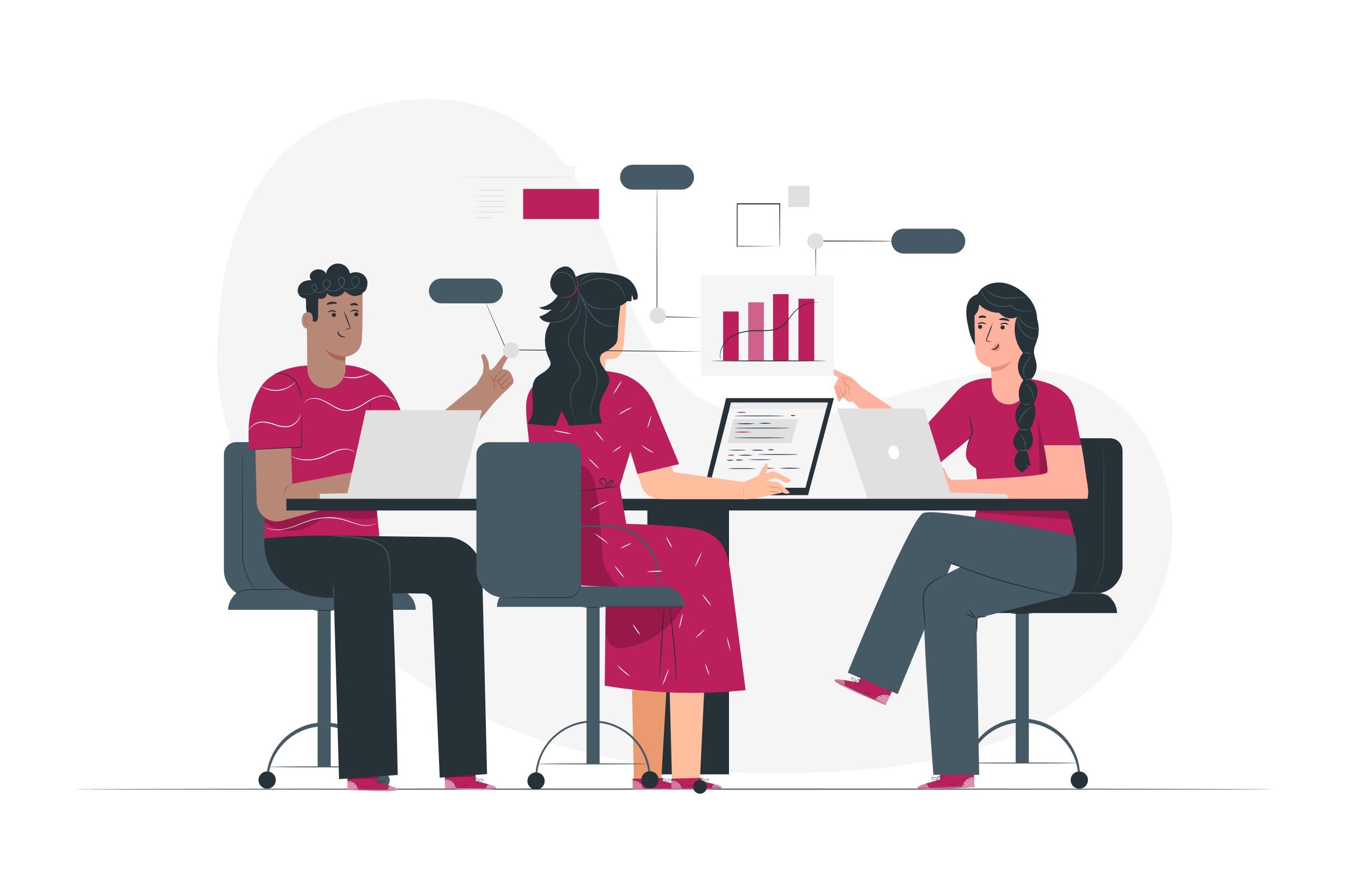 Interpersonal relationships, supervisors, peers and subordinates
Technical supervision
Company policy administration
Job security
Working conditions
Salary / personal life
Work itself
Achievement
Possibility of growth
Responsibility
Advancement / Recognition
Status
YOUR COMPANY NAME
15 May 2020
|   13
HR Competency Model
Relationship
Management
Communication
Ethical
Practice
Consultation
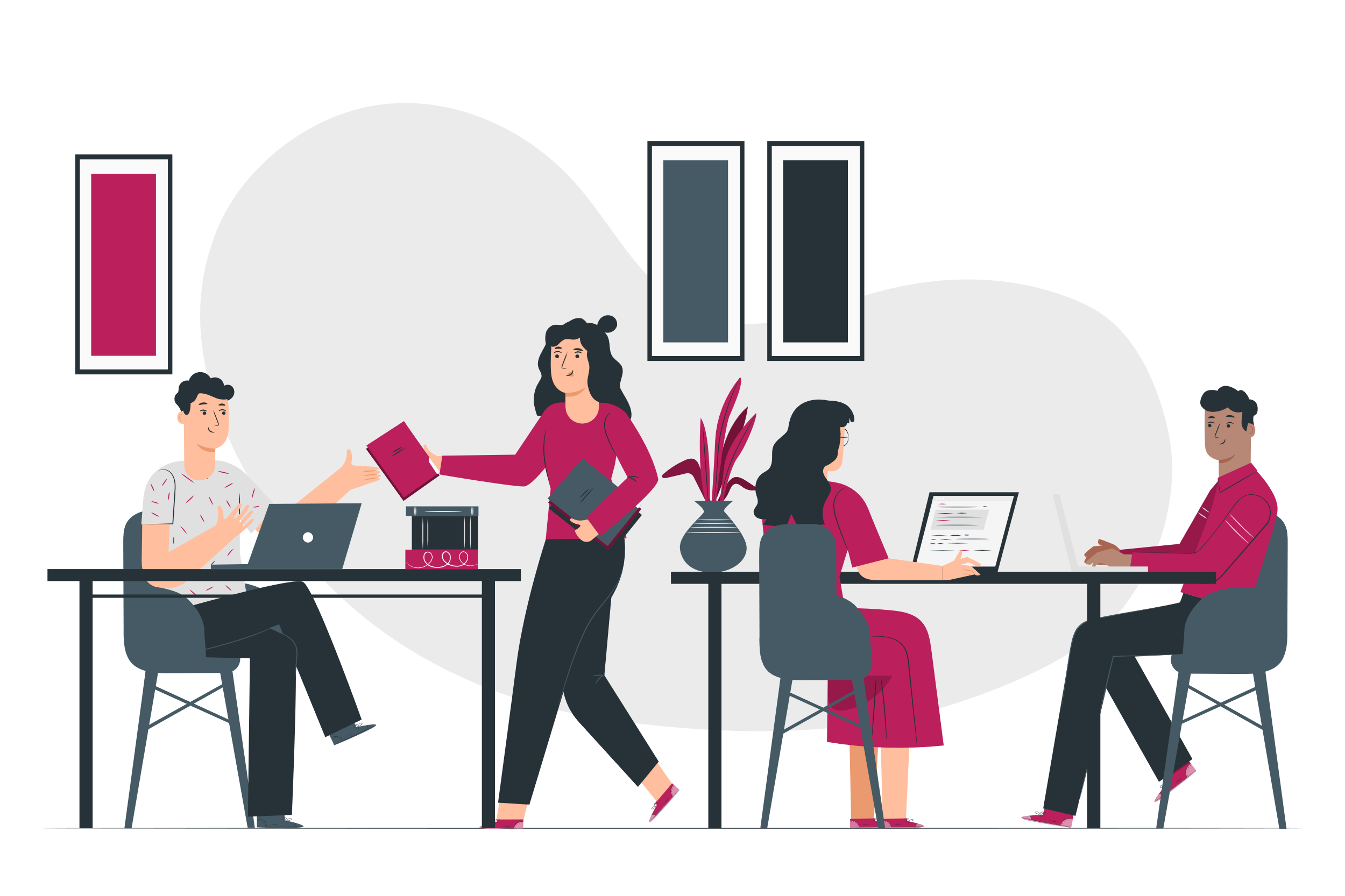 SHRM
Leadership
and
Navigation
HR
Expertise
Diversity
and
Inclusion
Business
Critical
Evaluation
YOUR COMPANY NAME
15 May 2020
|   14
HR Analytics Maturity Model
Stage 4: Predictive Analysis
Development of predictive models, scenario planning, risk analysis and mitigation, integration with strategic planning
Stage 3: Strategic Analysis
Segmentation, statistical analysis, development of people models, analysis of dimensions to understand cause and delivery of actionable solutions.
Stage 2: Advanced Reporting
Operational reporting for benchmarking and decision making, multi-dimensional analysis and dashboards.
Stage 1: Operational Reporting
Operational reporting for measurement of efficiency and compliancy, data exploration and integration, development of data dictionary
YOUR COMPANY NAME
15 May 2020
|   15
Warwick’s Model of HRM
Outer Context
Socioeconomic, Technological, Political-legal, Competitive
Inner Context
Culture, structure, politics/leadership, task technology, business outputs
Business
Strategy Content
HRM Context
Objectives, product market, strategy and tactics
Role, definition, organization, HR outputs
HRM Content
HR flows, work systems, reward systems, employee relations
YOUR COMPANY NAME
15 May 2020
|   16
Human Resource Development
Designed to provide learners with knowledge and skills
Training
Designed to provide learners with knowledge and skills
Designed to provide learners with knowledge and skills
Performance
Appraisal
Development
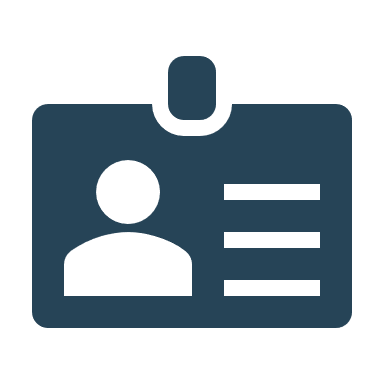 Performance
Management
Career
Planning
Designed to provide learners with knowledge and skills
Designed to provide learners with knowledge and skills
Organization
Development
Career
Development
Designed to provide learners with knowledge and skills
Designed to provide learners with knowledge and skills
YOUR COMPANY NAME
15 May 2020
|   17
The Harvard Model of HRM
STAKEHOLDER INTERESTS
Stakeholders
Management
Employee groups
Government
Community / Unions
HRM POLICY CHOICES
HR OUTCOMES
LONG-TERM
CONSEQUENCES
Stakeholders
Management
Employee groups
Government
Stakeholders
Management
Employee groups
Government
Stakeholders
Management
Employee groups
SITUATIONAL FACTORS
Stakeholders
Management
Employee groups
Government
Community / Unions
YOUR COMPANY NAME
15 May 2020
|   18
The Emotional Competency Framework
SELF
OTHERS
An HR department is an essential, if not critical, component of any business regardless of the organization's size.
An HR department is an essential, if not critical, component of any business regardless of the organization's size.
Self
Awareness
Social
Awareness
AWARENESS
An HR department is an essential, if not critical, component of any business regardless of the organization's size.
An HR department is an essential, if not critical, component of any business regardless of the organization's size.
Self
Management
Social
Skills
ACTIONS
Positive impact on others
YOUR COMPANY NAME
15 May 2020
|   19
High Impact Talent Management Framework
Talent Strategy & Business Alignment
Workforce Planning
Capability & Competency Management
Leadership Management
Governance
Business Metrics & Scorecards
Talent
Acquisition
Total
Rewards
Succession Management
Career Management
Performance Management
Learning & Capability Development
TALENT INFRASTRUCTURE
YOUR COMPANY NAME
15 May 2020
|   20
YOUR COMPANY NAME
15 May 2020
|   21
YOUR COMPANY NAME
15 May 2020
|   22